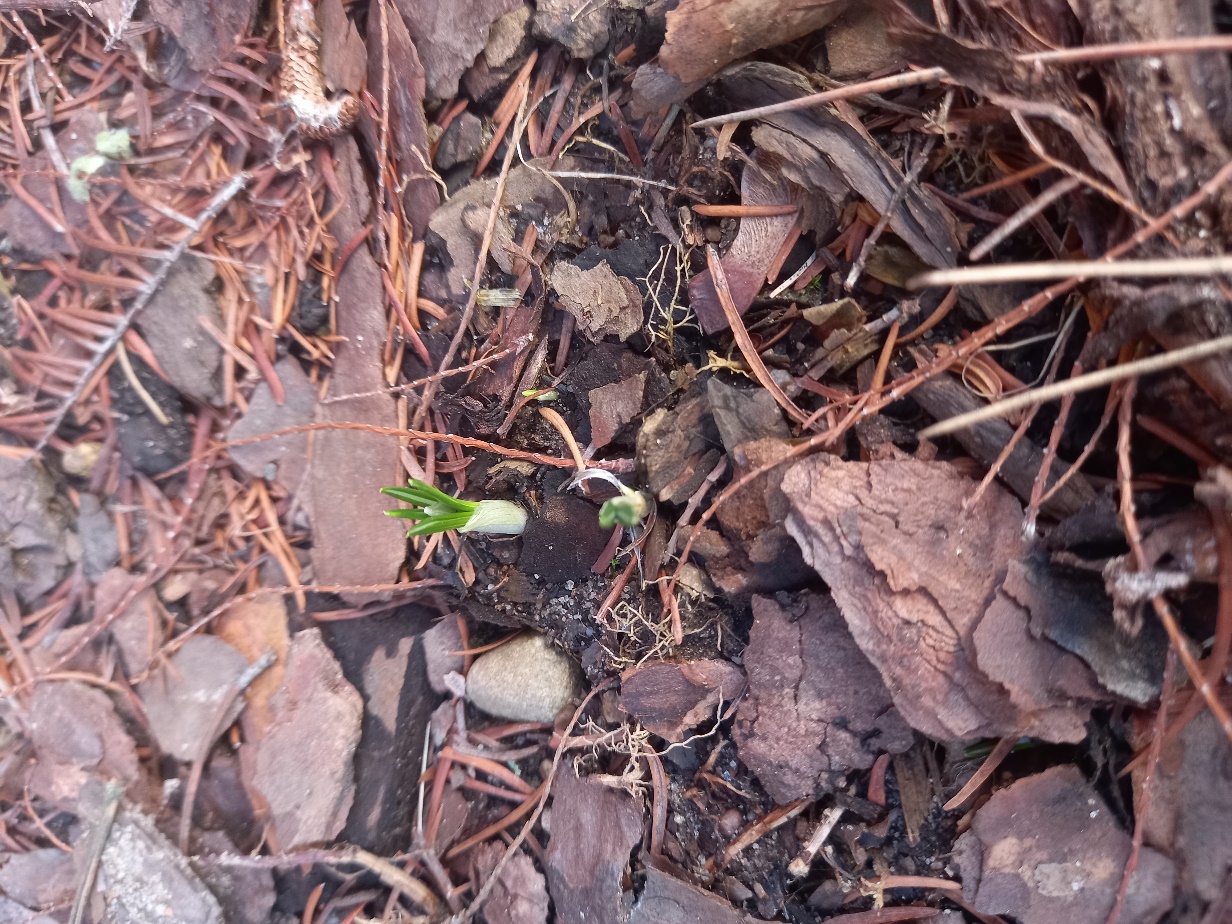 2021.03.12
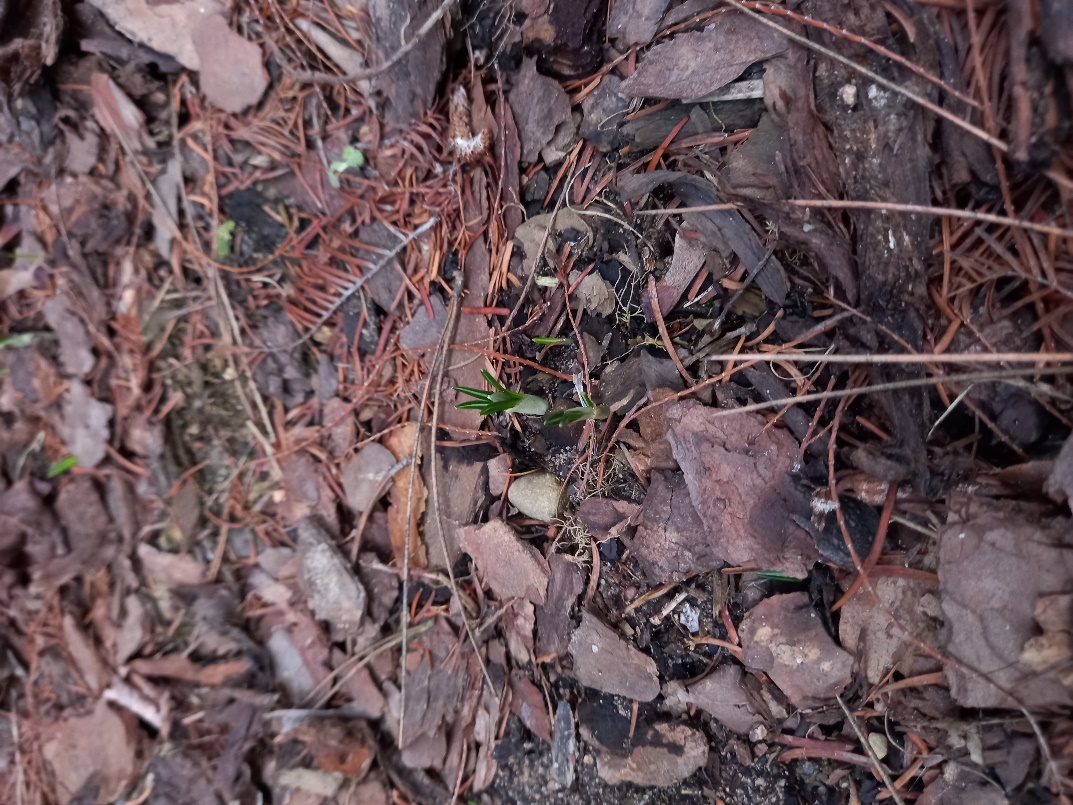 2021.03.16
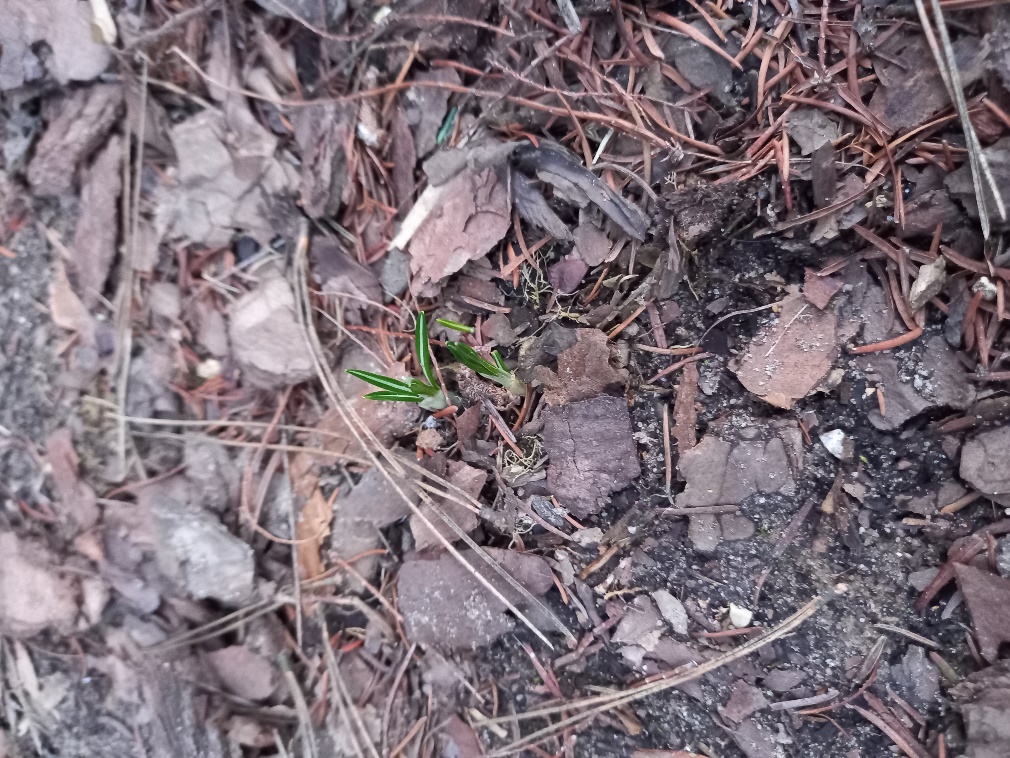 2021.03.22
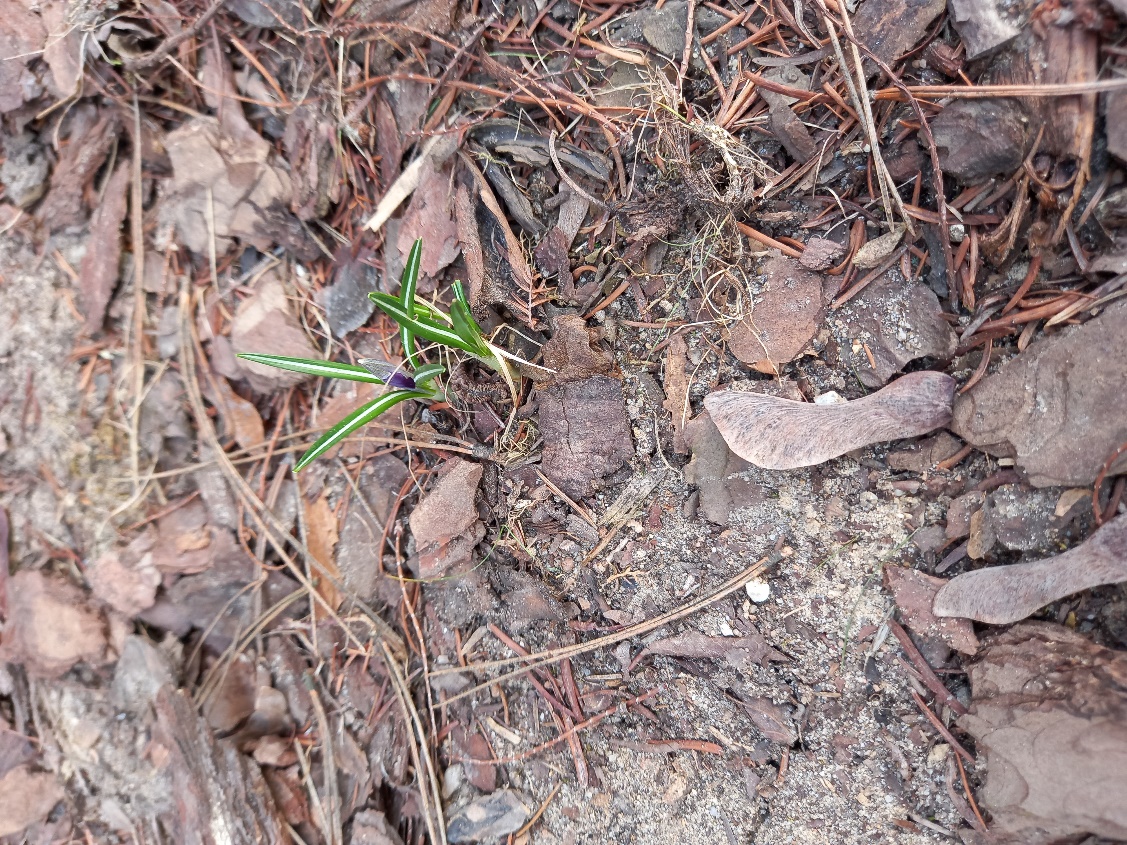 2021.03.28
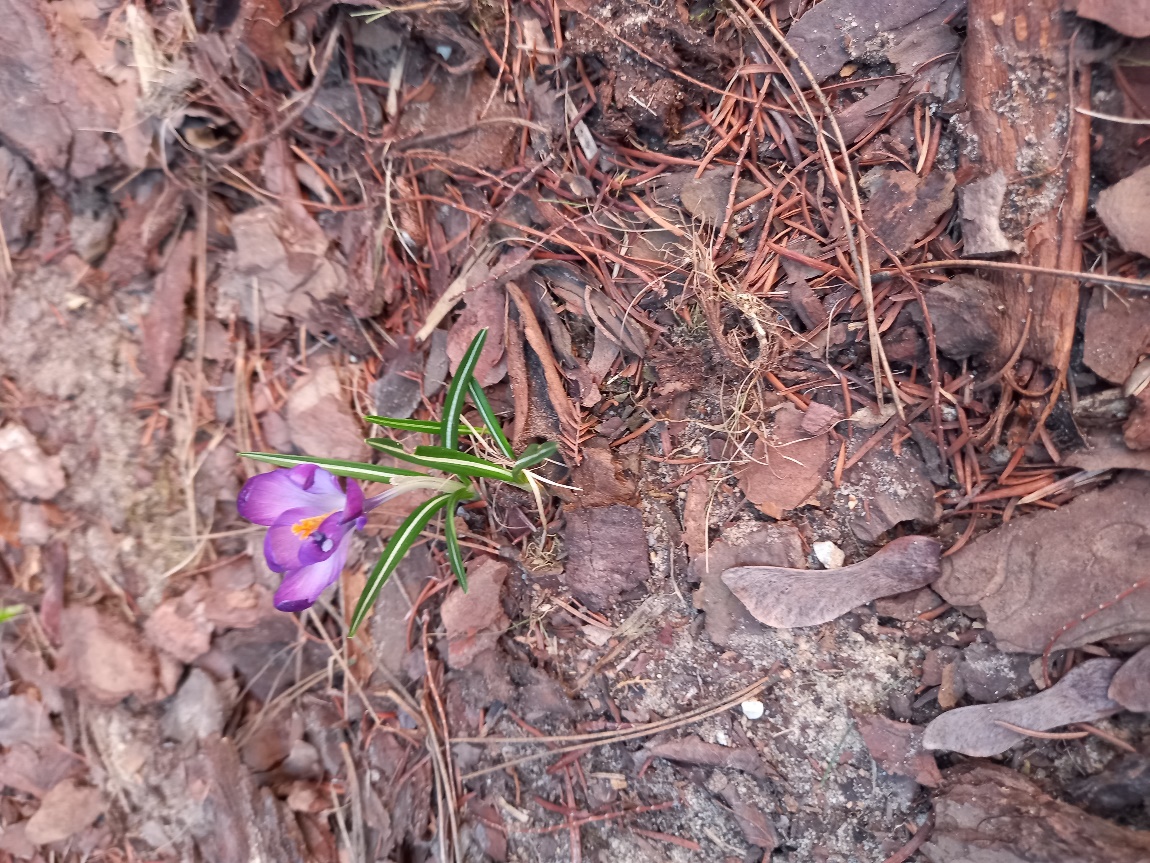 2021.03.31
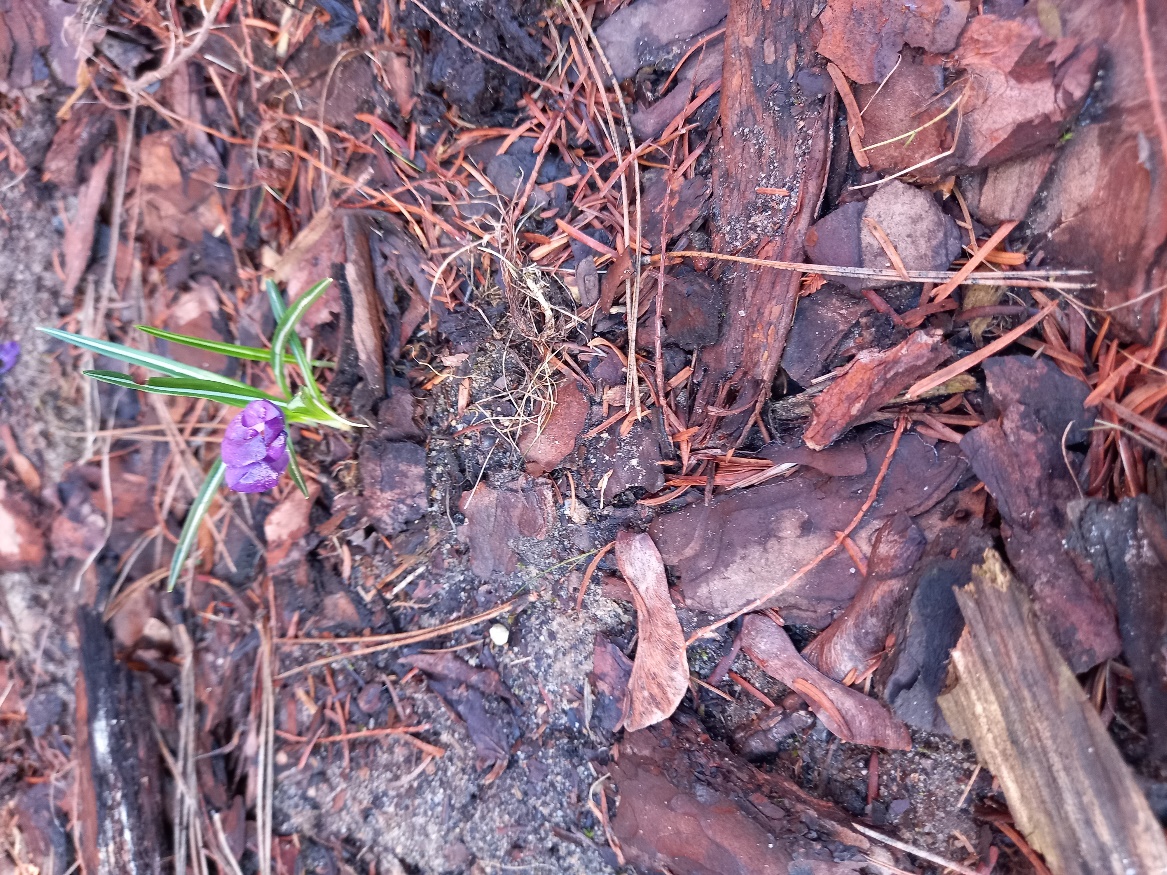 2021.04.04
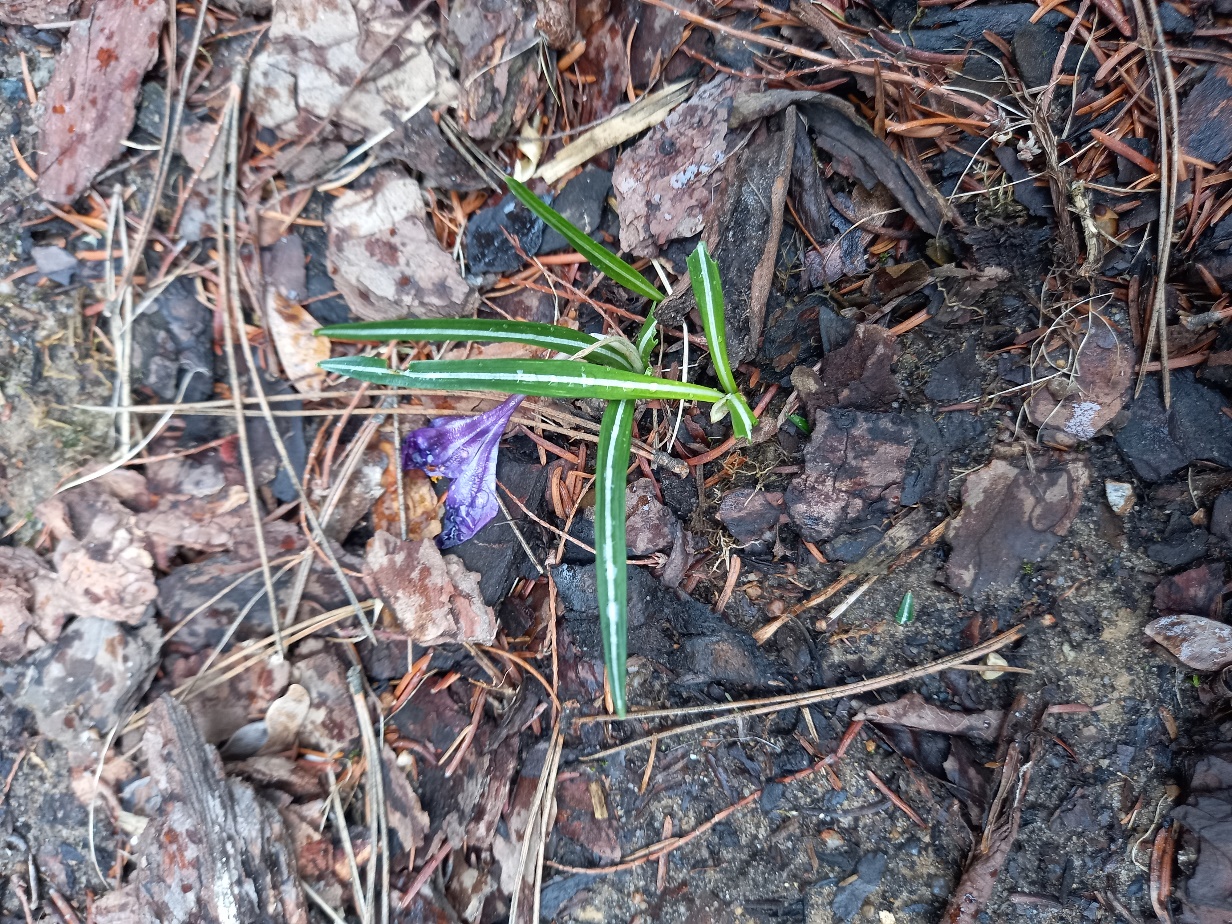 2021.04.10
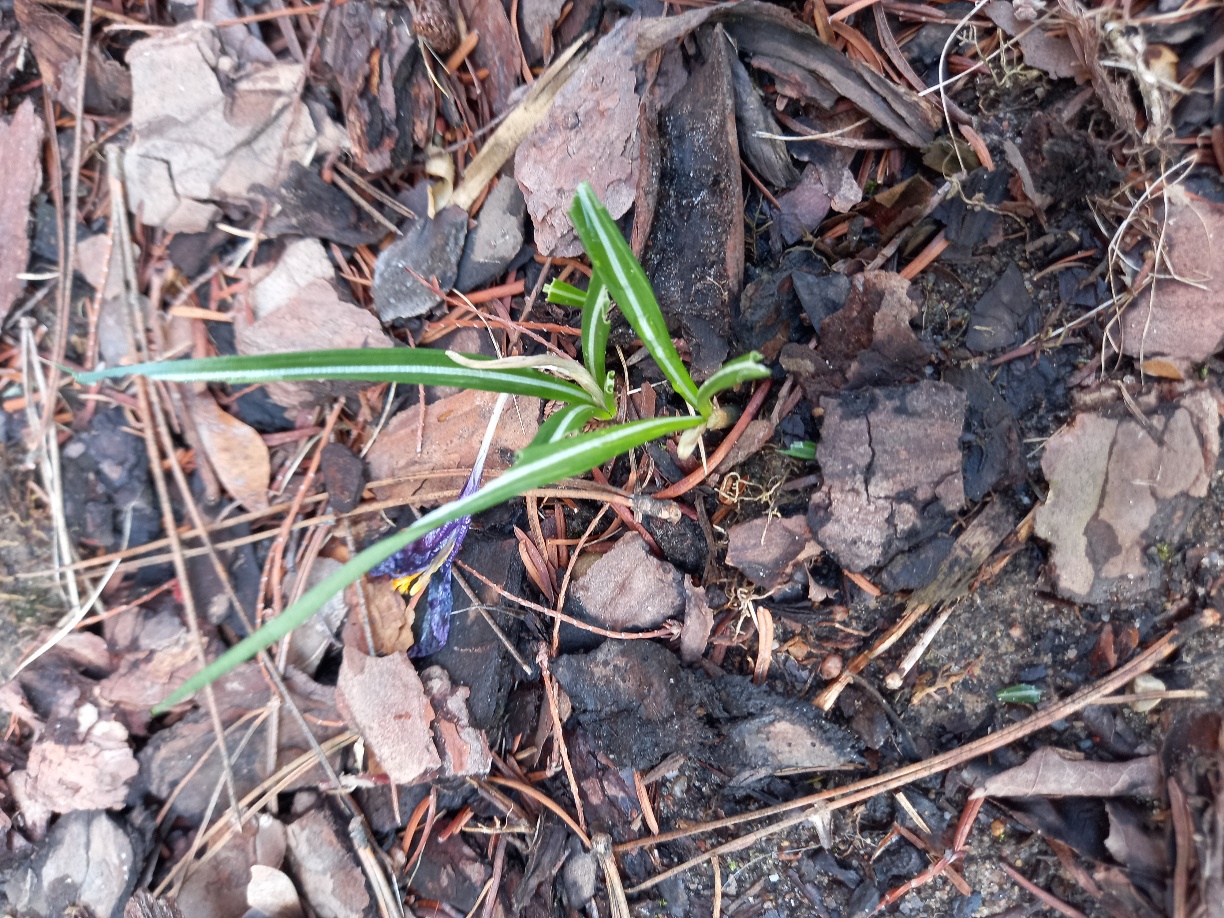 2021.04.13
Adam Korzeniewski
Prezentacja o krokusie.